ОГЭ  математика 9 класс   Теория к заданию №13
Учитель математики  МАОУ сош № 3 г. Калининграда  УДАЛОВА С.А.
правила обращения со степенями:
формулы сокращенного умножения:
Квадрат суммы
(a + b)2 = a2 + 2ab + b2
Квадрат разности
(a — b)2 = a2 — 2ab + b2
Разность квадратов
a2 – b2 = (a + b)(a – b)
Куб суммы
(a + b)3 = a3 + 3a2b + 3ab2 + b3
Куб разности
(a — b)3 = a3 — 3a2b + 3ab2 — b3
Сумма кубов
a3 + b3 = (a + b)( a2 — ab + b2)
Разность кубов
a3 – b3 = (a – b)( a2 + ab + b2)
Правила операций с дробями:
Разбор типовых вариантов задания №13 ОГЭ по математике
Найдите значение выражения: (x + 5)2 — x (x- 10) при x = — 1/20
Решение:
В данном случае, как и почти во всех заданиях №13 , необходимо сначала упростить выражение, для этого раскроем скобки:
(x + 5)2 — x (x — 10) = x2 + 2 • 5 • x + 25 — x2 + 10x
Затем приведем подобные слагаемые:
x2 + 2 • 5 • x + 25 — x2 + 10x = 20 x + 25
Далее подставим x из условия:
20 x + 25 = 20 • (-1/20) + 25 = — 1 + 25 = 24
Ответ: 24
Найдите значение выражения:
при a = 13, b = 6,8
В данном случае, в отличие от первого, мы будем упрощать выражение вынося за скобки, а не раскрывая их.
Сразу можно заметить, что b присутствует у первой дроби в числителе, а у второй — в знаменателе, поэтому можем их сократить. 



Семь и четырнадцать тоже сокращаются на семь:
  
Далее выносим из числителя второй дроби a:
  
 Сокращаем (a-b):
  
 И получаем:
a/2
Подставляем значение a = 13:
13 / 2 = 6,5
Ответ: 6,5
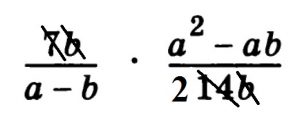 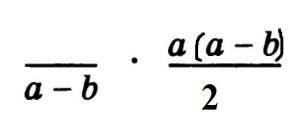 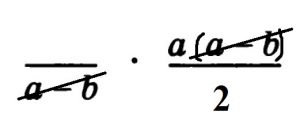 Найдите значение выражения
где a = 9, b = 36
решение:
В первую очередь в заданиях такого типа необходимо упростить выражение, а затем подставить числа.
Приведем выражение к общему знаменателю — это b, для этого умножим первое слагаемое на b, после этого получим в числителе:
9b² + 5a — 9b²
Приведем подобные слагаемые — это 9b² и  — 9b², в числителе остается 5a.
Запишем конечную дробь:
5a/b
Вычислим её значение, подставив числа из условия:
5•9/36 = 1,25
Ответ: 1,25
Найдите значение выражения:
при x = 12.
Решение:
Выполним тождественные преобразования выражения, чтобы упростить его.
1-й шаг – переход от деления дробей к их умножению:
  


далее в знаменателе второй дроби сворачиваем выражение по ф-ле сокращенного умножения (используем ф-лу для квадрата суммы):
  




теперь сокращаем выражение (в числителе первой дроби и в знаменателе второй) и приходим к окончательно упрощенному виду:
  








Подставляем числовое значение для х в полученное выражение и находим результат:
  
Ответ: 0,6
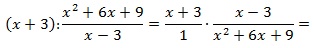 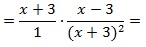 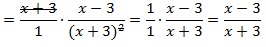 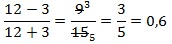 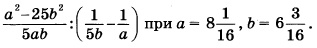 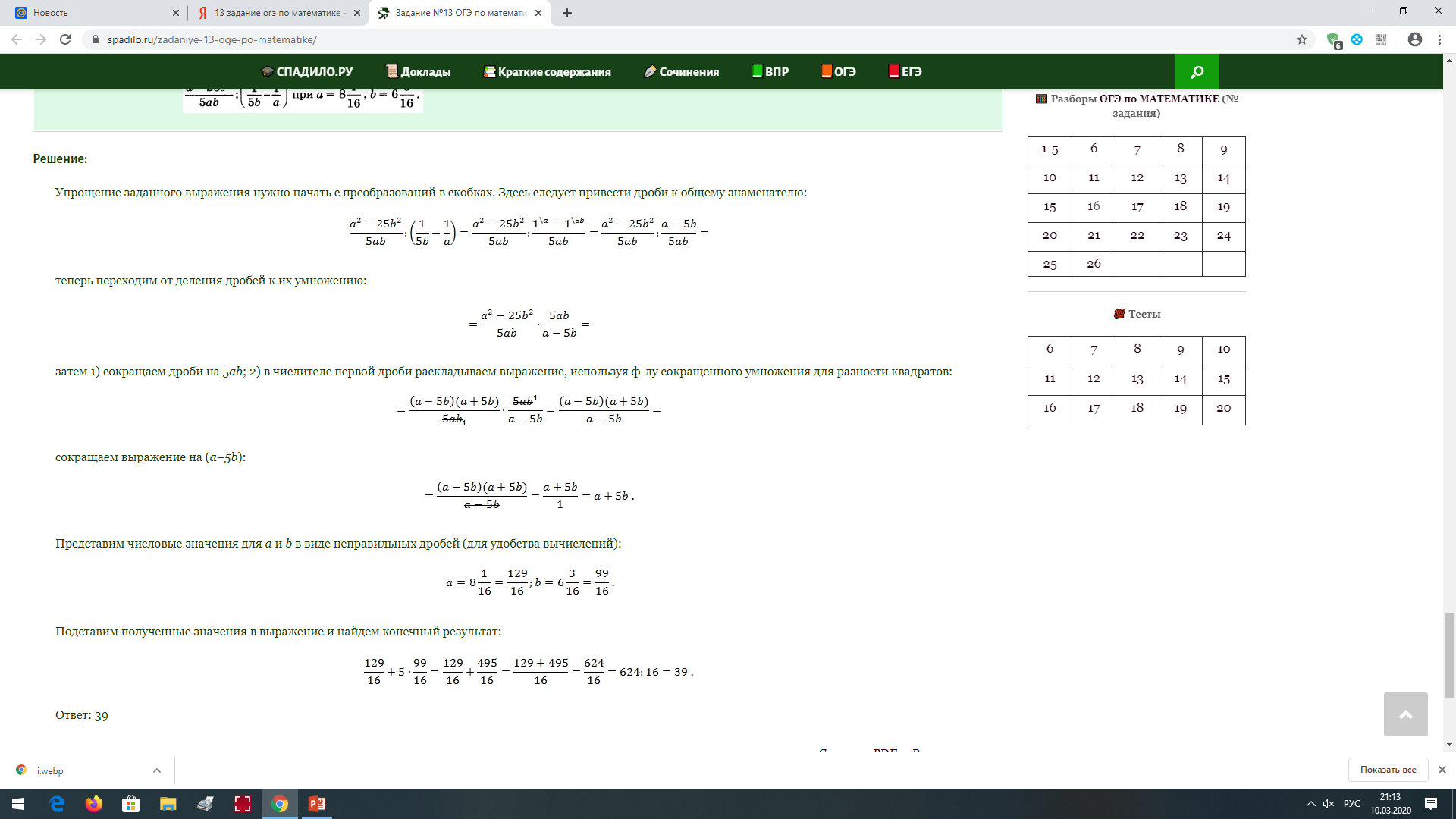 Практическая      работа
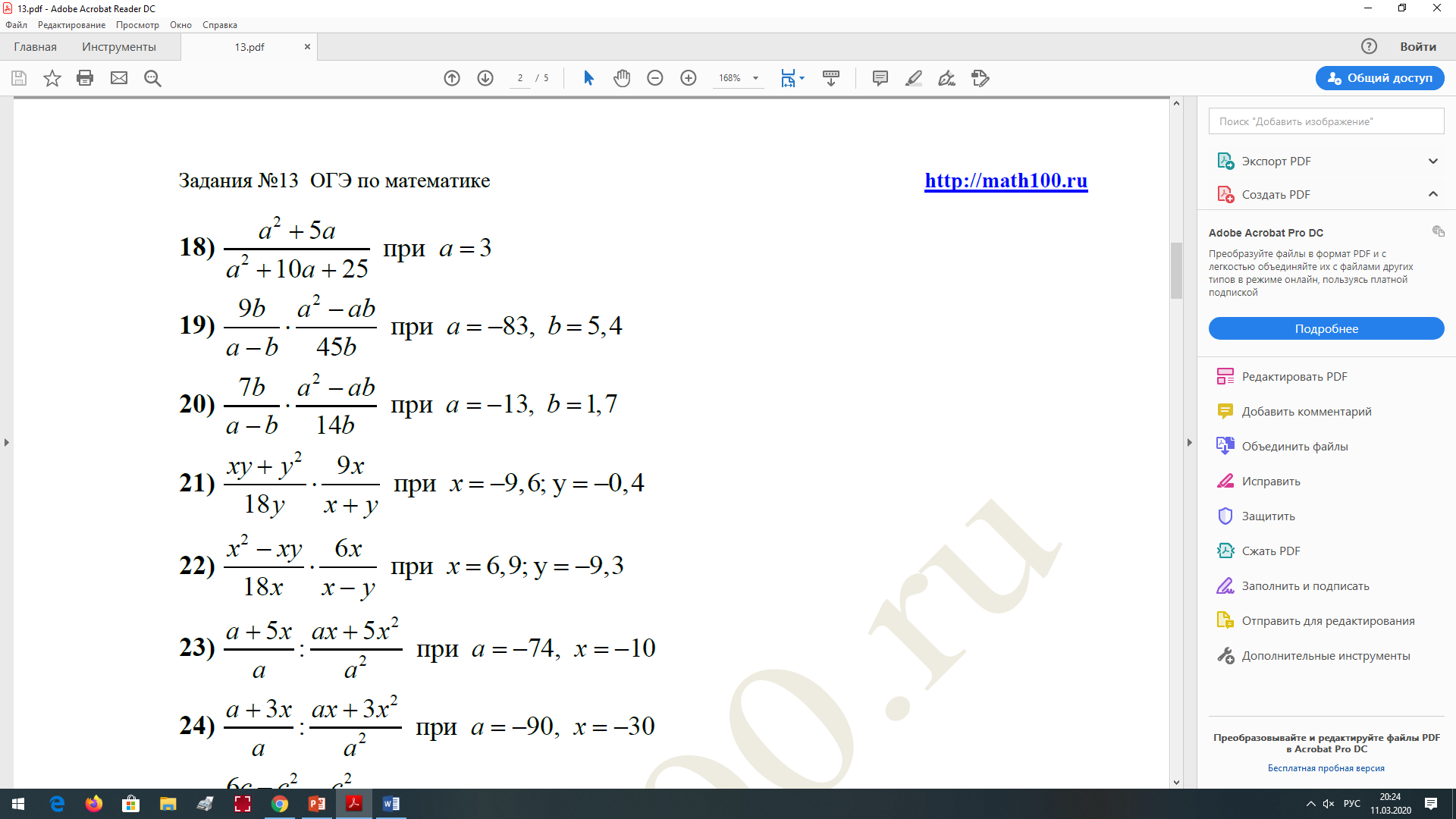